Audit Management System
A presentation by
SAI, INDIA
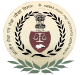 Introduction
What is an AMS?
A software suite that increases audit efficiency and productivity
Consist of following modules:
Risk Assessment
Audit scheduling
Electronic workflows
Audit Documentation
Centralized data repository
Tracking
Benefits of AMS
High level MIS
Better managed documentation and data
Documents database searchable by keywords
Extensive comparison possible across offices, themes and topics
Data analytics
Assess auditor contribution
Design features
Web enabled with defined roles and privileges
Variety of built-in and custom reports
Powerful search and filter facilities
Link and bookmark to other documents and websites
Use MS-Office and open document formats
Easy to use interface, sufficient storage, sufficient bandwidth
Implementation Risks
Well defined scope of work
Inputs from stakeholders during planning
Databases must be updated before digitization
Manual audit processes re-engineering
Adequate hardware and connectivity
Physical and logical security
Need for customisation
Maintenance issue
Need for developing AMS
Several commercial products are readily available in market. However,
They are expensive
Products do not fully meet unique needs of SAIs

Good opportunity to dovetail ISSAI requirements
Work Plan
Work in collaboration with IDI
Survey/interview, etc. to be conducted in 2015 to identify/finalise requirements
Detailed Work Plan for development/testing/rollout will be presented in 2016 WGITA
Thank You